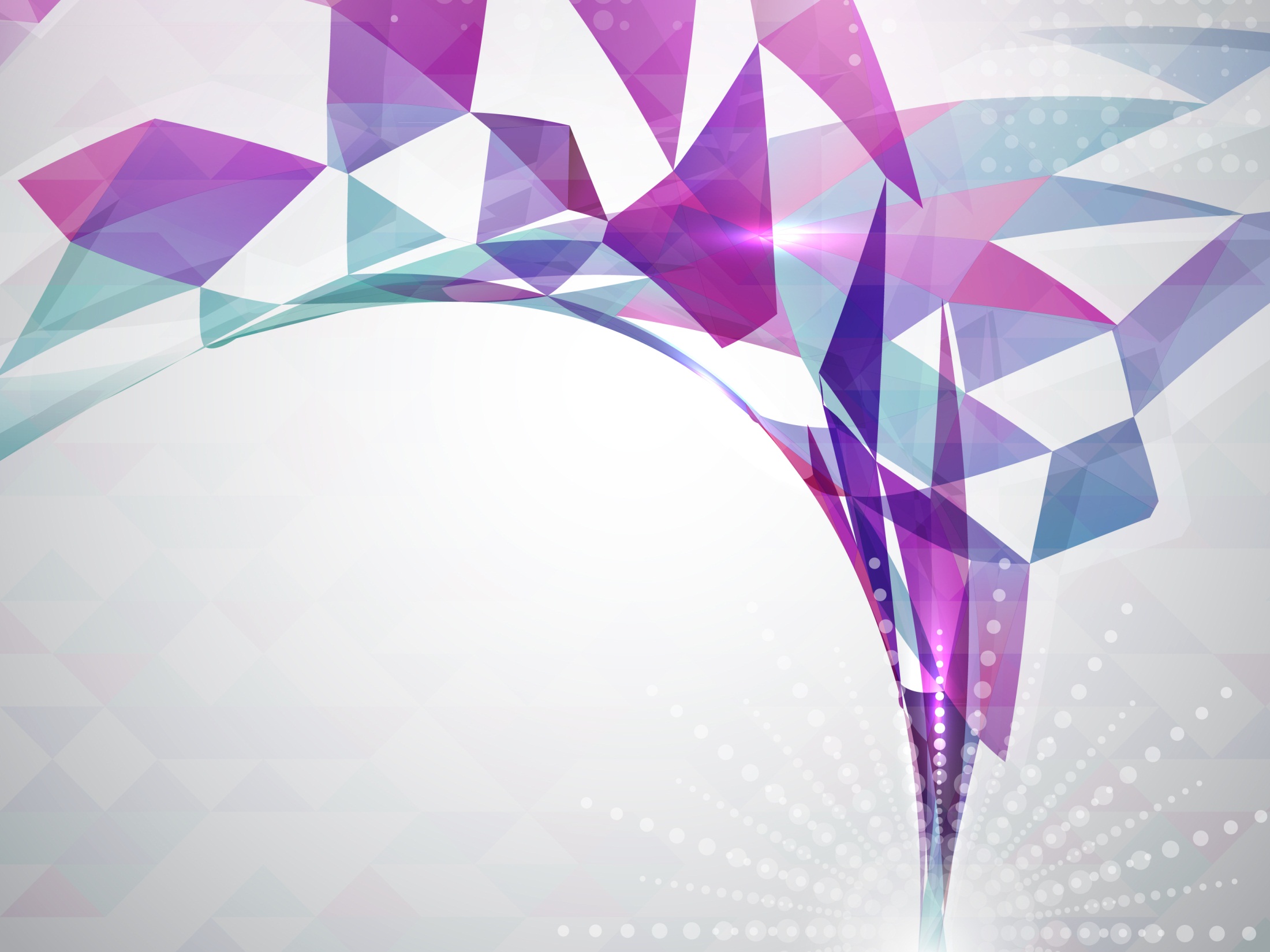 Бюджет для граждан: «Бюджет Сосновоборского городского округа на 2024 год и на плановый период 2025 и 2026 годов»
№1
ГЛОССАРИЙ
Бюджет - форма образования и расходования денежных средств, предназначенных для финансового обеспечения задач и функций государства и местного самоуправления;
Доходы бюджета - поступающие в бюджет денежные средства, за исключением средств, являющихся в соответствии Бюджетным Кодексом Российской Федерации источниками финансирования дефицита бюджета;
Расходы бюджета - выплачиваемые из бюджета денежные средства, за исключением средств, являющихся в соответствии с настоящим Кодексом источниками финансирования дефицита бюджета;
Дефицит бюджета - превышение расходов бюджета над его доходами;
Профицит бюджета - превышение доходов бюджета над его расходами;
Межбюджетные трансферты - средства, предоставляемые одним бюджетом бюджетной системы Российской Федерации другому бюджету бюджетной системы Российской Федерации;
Субсидия — межбюджетный трансферт, предоставляемый в целях софинансирования расходных обязательств;
Субвенция  —  межбюджетный трансферт, который предоставляется в целях финансового обеспечения расходных обязательств по переданным полномочиям. Имеет конкретные цели; в отличие от дотации (которая не имеет цели в принципе) подлежат возврату в случае отклонения от цели;
Дотация - межбюджетный трансферт, предоставляемый на безвозмездной и безвозвратной основе без установления направлений их использования;
Расходные обязательства - обусловленные законом, иным нормативным правовым актом, договором или соглашением обязанности публично-правового образования (Российской Федерации, субъекта Российской Федерации, муниципального образования) или действующего от его имени казенного учреждения предоставить физическому или юридическому лицу, иному публично-правовому образованию, субъекту международного права средства из соответствующего бюджета;
Муниципальная программа – документ стратегического планирования, содержащий комплекс планируемых мероприятий, взаимоувязанных по задачам, срокам осуществления, исполнителям и ресурсам и обеспечивающих наиболее эффективное достижение целей и решение задач социально-экономического развития
№2
Информация о Муниципальном образовании Сосновоборский городской округ Ленинградской области
Муниципальное образование Сосновоборский городской округ Ленинградской области наделено статусом городского округа на основании Областного закона Ленинградской области от 31 марта 2005 года N22-оз «Об установлении границ муниципального образования Сосновоборский городской округ».
     Границы территории Сосновоборского городского округа установлены Областным законом Ленинградской области от 15 июня 2010 года N32-оз «Об административно-территориальном устройстве Ленинградской области и порядке его изменения».
№3
Основные показатели социально – экономического развития
Фонд начисленной заработной платы работников, млн.руб.
Численность населения, чел.
3,0%
1,4%
3,3%
1,4%
7,5%
6,4%
7,1%
11,6%
№4
Факторы, влияющие на
 формирование прогноза по доходам
Усложнение прогнозирования доходной части в связи с внедрением ЕНС
Возможность изъятия средств с единых счетов бюджетов для перечисления на ЕНС при установлении фактов излишнего перечисления налогов
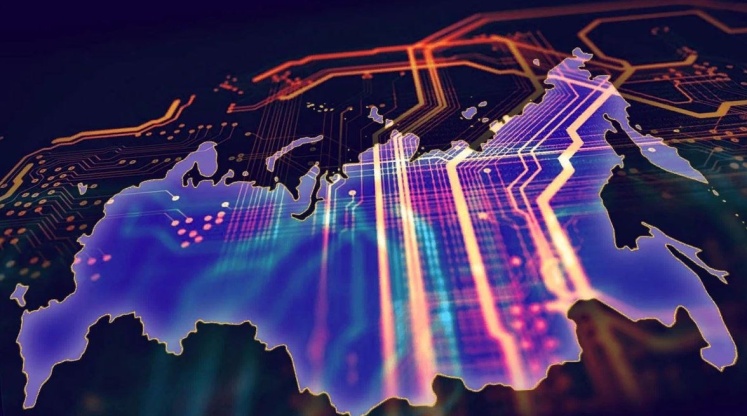 Работа налогоплательщиков с уведомлениями при начислении авансовых платежей
№5
Динамика поступления
 налоговых доходов
млн. руб.
Всего за период
1 335
1 232
№6
Параметры бюджета Сосновоборского городского округа
млн. руб.
% к 
2023
% к
 2024
ОЦЕНКА 2023
2024
2026
2025
ДОХОДЫ
3 370,9
2,4
2,1
3 358,5
№4
3 259,5
3 341,0
5,0
2 085,9
1 976,5
1 847,6
1 882,9
СОБСТВЕННЫЕ
1,9
№4
БЕЗВОЗМЕЗДНЫЕ
1 376,6
1 493,3
1 285,0
1 382,0
7,8
0,4
№4
№4
РАСХОДЫ
3 523,3
3 311,0
6,0
3 330,9
3 358,5
1,4
в т.ч. условно
утвержденные
50,0
-
0,0
0,0
100,0
-
№4
ДЕФИЦИТ (-)
ПРОФИЦИТ (+)
0,0
-182,3
-
+40,0
-51,5
-
№7
Прогноз доходов бюджета
млн.руб.
2023 год
2024 год
42%
58%
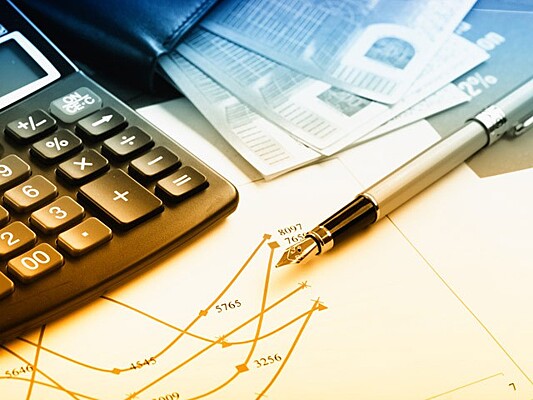 №8
Информация об объеме и структуре налоговых и неналоговых доходов, межбюджетных трансфертов
№9
Динамика поступления налоговых доходов
млн.руб.
1306,0  1349,9  1525,0  1570,0  1670,9  1767,6  1873,4
ОЦЕНКА
ФАКТ
ПРОГНОЗ
2024
№10
Динамика поступления НДФЛ
млн.руб.
Крупнейшие налогоплательщики НДФЛ
ФИЛИАЛ АО КОНЦЕРН РОСЭНЕРГОАТОМ «ЛЕНИНГРАДСКАЯ
 АТОМНАЯ СТАНЦИЯ»
ФГУП «НИТИ ИМ. А. П. АЛЕКСАНДРОВА»
+ 84,9     7,5 % 
к оценке 2023 года
АО «КОНЦЕРН ТИТАН-2»
АО «АТОМЭНЕРГОРЕМОНТ»
АО «СОСНОВОБОРЭЛЕКТРОМОНТАЖ»
1 399,6
2026
1 131,9
1 092,6
1 303,2
2025
1 216,8
2024
1 131,9
2023
53%
55%
№11
Динамика поступления налогов на совокупный доход
2,8%
4,2%
млн.руб.
ВСЕГО
№12
Динамика поступления неналоговых доходов
млн.руб.
469,8   279,7   468,2   277,6    212,0    208,0   212,4
ОЦЕНКА
ФАКТ
ПРОГНОЗ
№13
Структура налоговых
 расходов бюджета
Сумма налоговых расходов 2021/2022 год, млн.руб.
Динамика численности налогоплательщиков воспользовавшихся льготой 2021/2022 год
Целевая категория налогоплательщиков, для которых предусмотрена льгота
Льгота
Льготы по земельному налогу в размере 70%
Дачные, садоводческие или огороднические объединения
16/22
0,767/0,921
Герои Социалистического Труда,
инвалиды, многодетные семьи,
одинокие матери, почетные граждане города, инвалиды ВОВ
Льготы по земельному налогу для физических лиц
0,094/0,139
191/292
№14
Подходы к формированию расходов бюджета
2024-2026
Соблюдение уровня оплаты труда работников в соответствии с Указом Президента № 597 «О мероприятиях по реализации государственной социальной политики»
ИНДЕКСАЦИЯ:
должностных окладов работников муниципальных учреждений на 4,6% с 01.01.2024.
- расходов на мероприятия МП на 4,6 %
Первоочередное включение расходов, по которым возможно софинансирование областного бюджета
№15
Структура расходов в 2024 году
млн.руб
№16
Расходы бюджета на 2024 год
млн.руб.
2
1
«Дорожные карты» по зарплате
Всего расходы 
1 934,4 
из них:
271,6
235,7
37,1
3
51,4
Дорожный фонд
Реализация Указа Президента № 204
4
Адресная инвестиционная программа
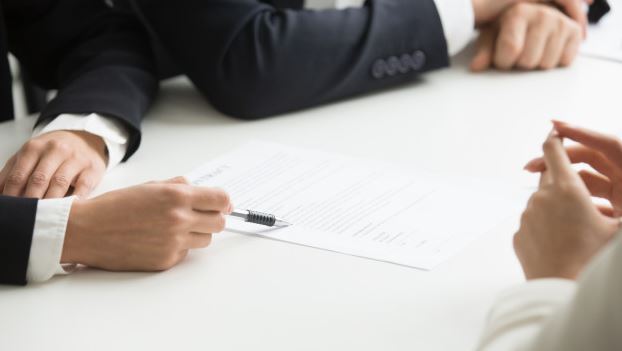 №17
Заработная плата в 
соответствии с «дорожными картами»
№18
Дорожный фонд
млн.руб.
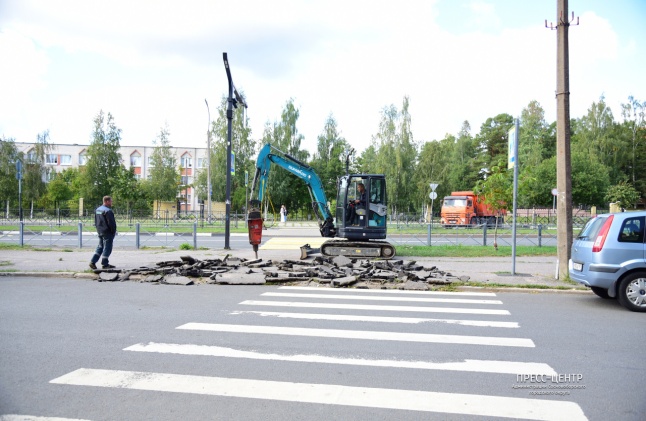 2026
2025
2024
5,4
6,0
5,6
ДОХОДЫ
315,8
313,1
236,6
РАСХОДЫ
Обеспечение 
безопасности 
дорожного 
движения
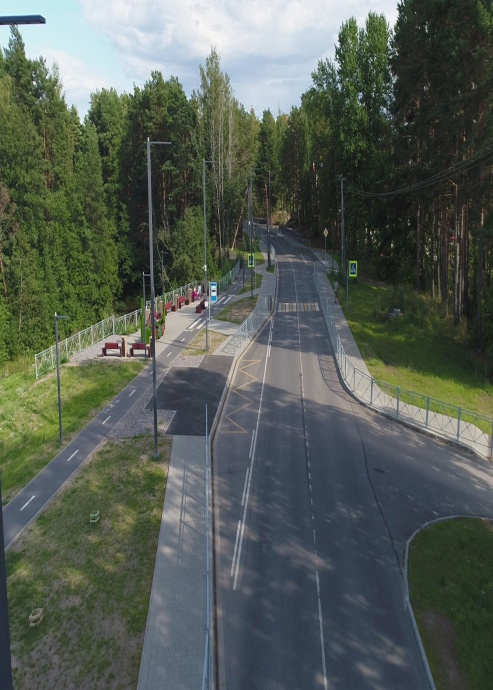 Капитальный 
ремонт 
и ремонт
Строительство, 
реконструкция, 
включая ПИР
Содержание
145,4
61,5%
51,8
21,9%
21,8
9,2%
17,6
7,4%
№19
«Формирование комфортной городской среды»
Федеральный проект «Формирование современной 
городской среды»
млн.руб.
Региональный проект
51,4
Благоустройство городской общественной территории 10Б мкр. (ул. Молодежная д. 12,16, 18) – 13,9
Благоустройство прибрежной территории в районе входной группы городского пляжа, правый берег р. Коваш – 37,5
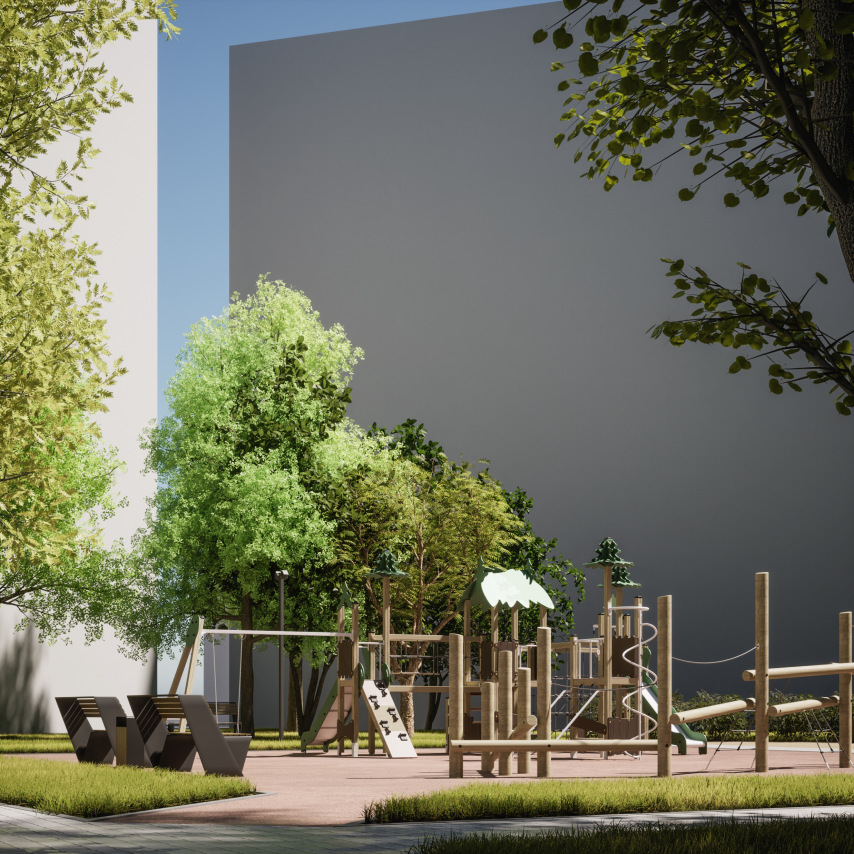 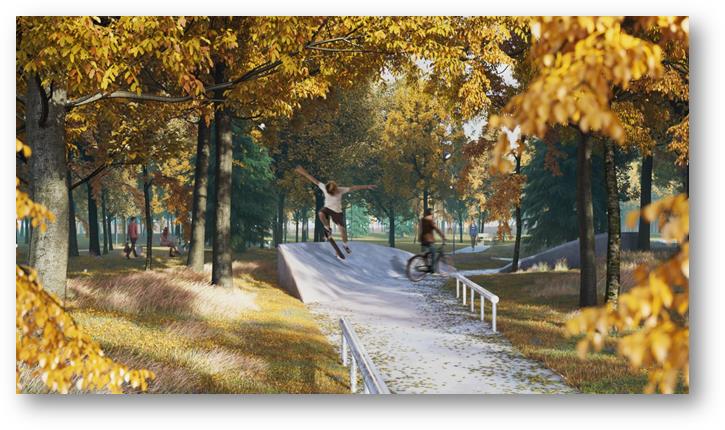 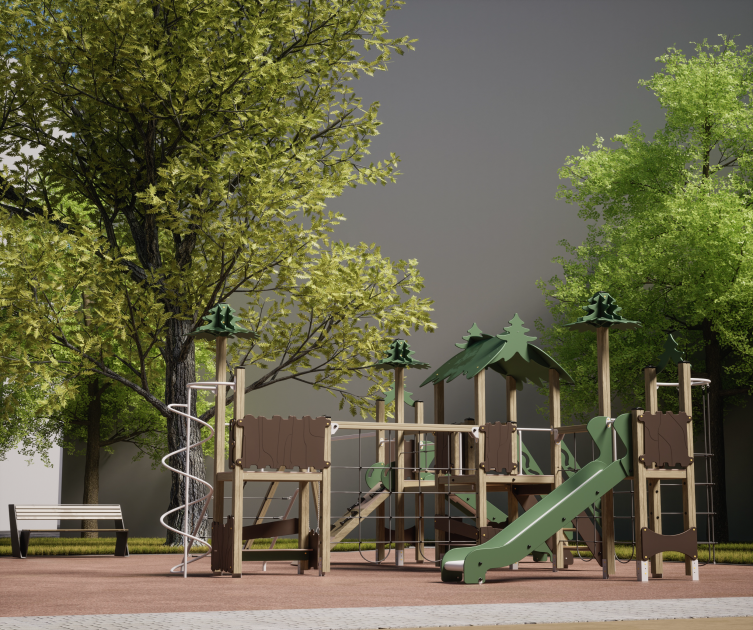 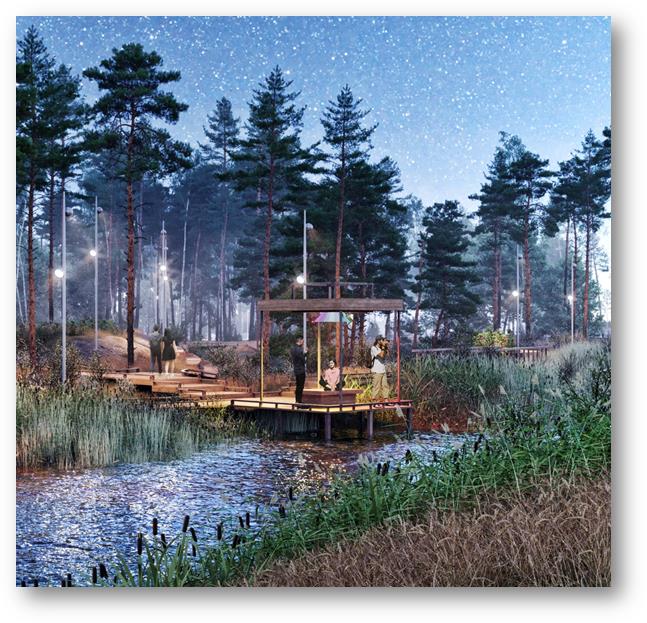 №20
Адресная инвестиционная 
программа 2024-2026 годы
млн.руб.
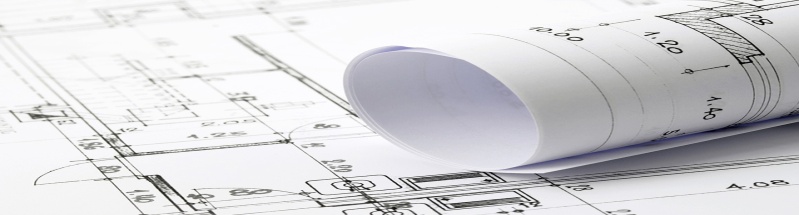 13,0
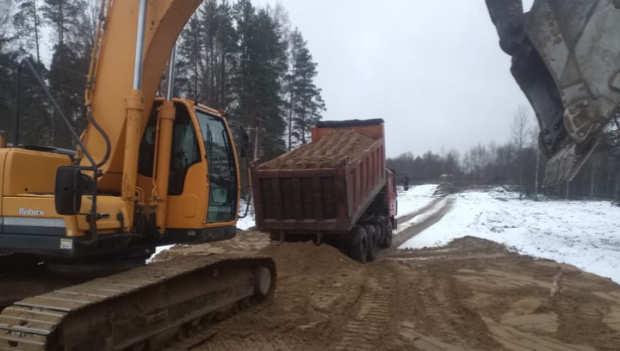 Строительство внутриквартальных проездов к земельным участкам, выделенным по 105-ОЗ
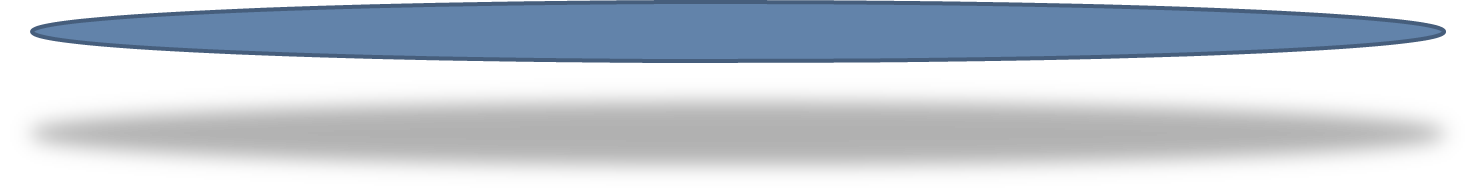 8,5
ПИР на строительство продолжения автомобильной дороги  по пр. Героев
Проектирование очистных сооружений фекальных и ливневых вод (5,6 выпуска) р. Коваш
7,0
ПИР на реконструкцию пешеходного моста через реку Коваш к улице Мира
4,0
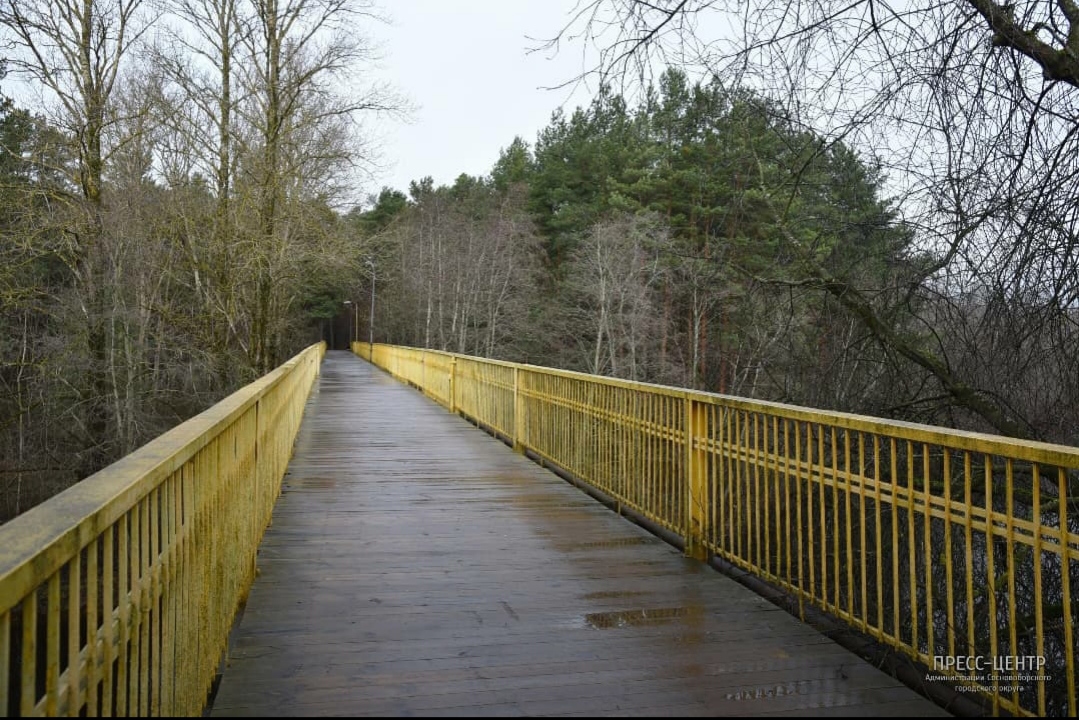 Технологическое присоединение для электроснабжения, водоснабжения, водоотведения  объекта: «Здание Дома Петрова»
2,7
ПИР по организации и очистке ливневых стоков на выпусках в водные объекты №1,2
1,1
Оформление документации при вводе объектов в эксплуатацию
0,5
Строительный контроль и авторский надзор по строительству дорог
0,3
№21
Адресная инвестиционная программа2024-2025 годы
млн.руб.
Удельный вес в общей сумме, %
62,7
96,3
37,1
№22
Муниципальные программы 
2024 год
ВСЕГО: 2 788,2
УДЕЛЬНЫЙ ВЕС МУНИЦИПАЛЬНЫХ ПРОГРАММ В РАСХОДАХ 2024 Г. – 84,2%
млн.руб.
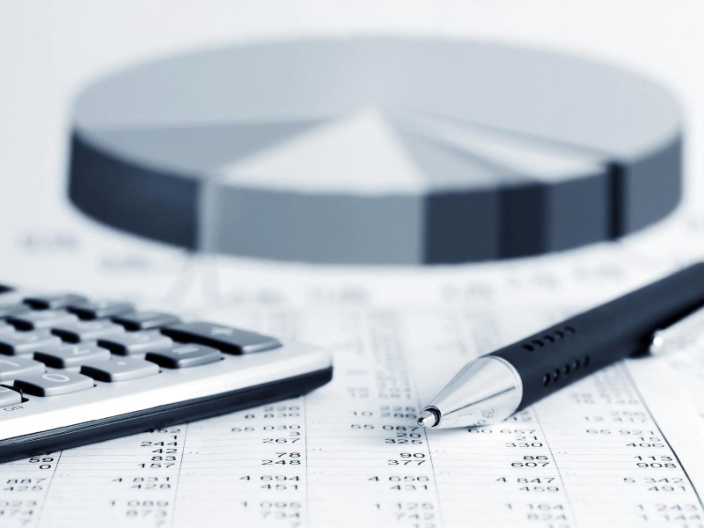 №23
Расходы бюджета на 2024 год
№24
Доля расходов местного и областного
 бюджетов в МП «Современное образование»
млн.руб.
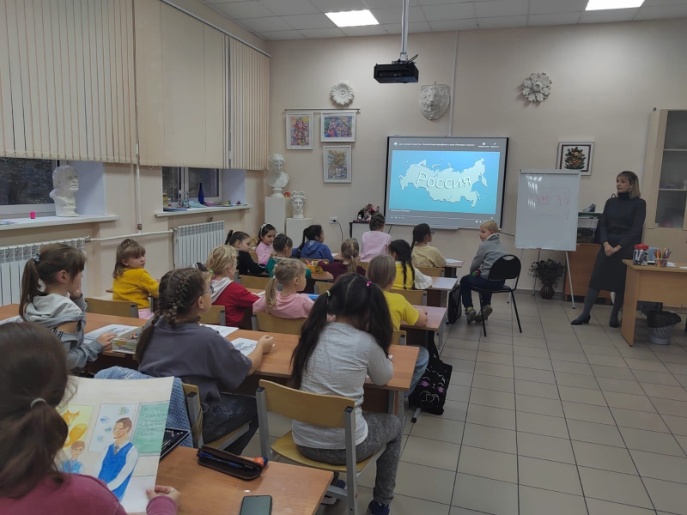 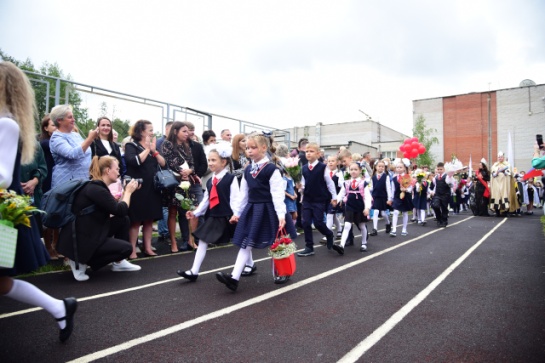 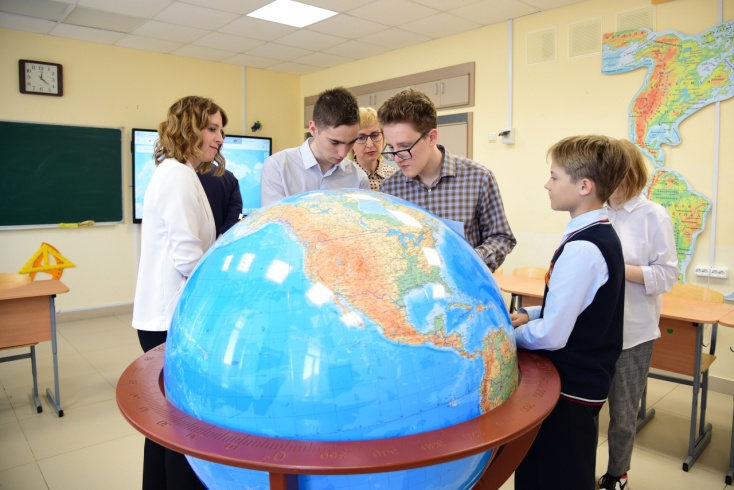 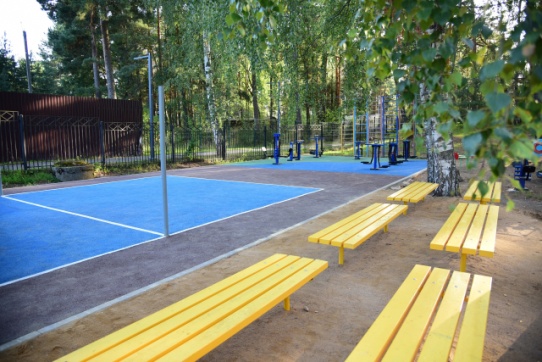 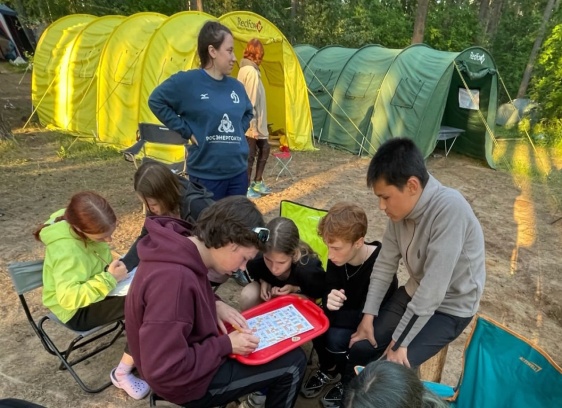 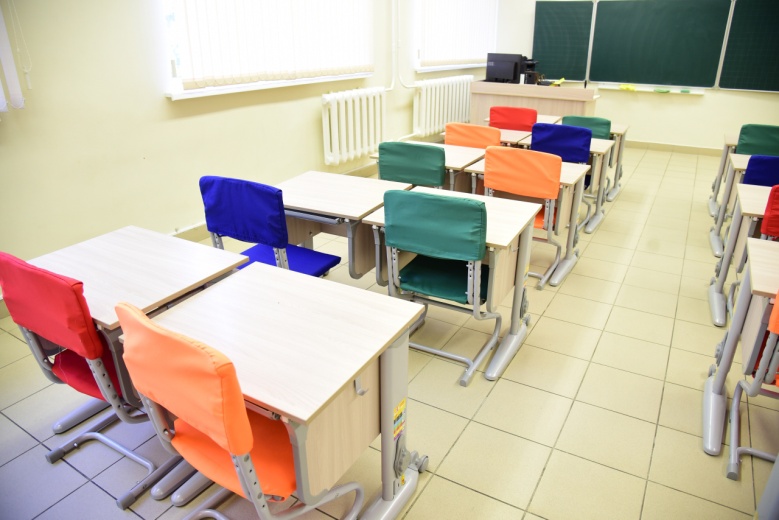 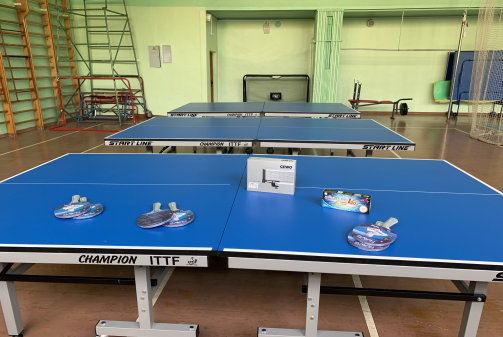 0,4
№25
Прогнозируемая среднегодовая
 численность воспитанников, учащихся в 2024 году
Дополнительное образование

6 726 чел
Общее образование

6 746 чел
Дошкольное  образование

3 305 чел
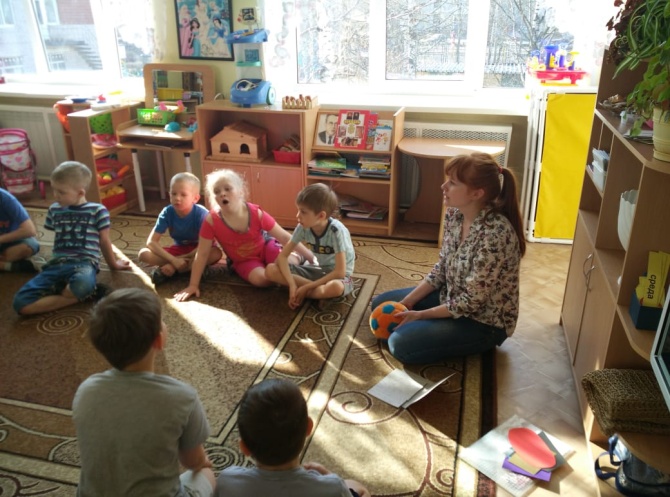 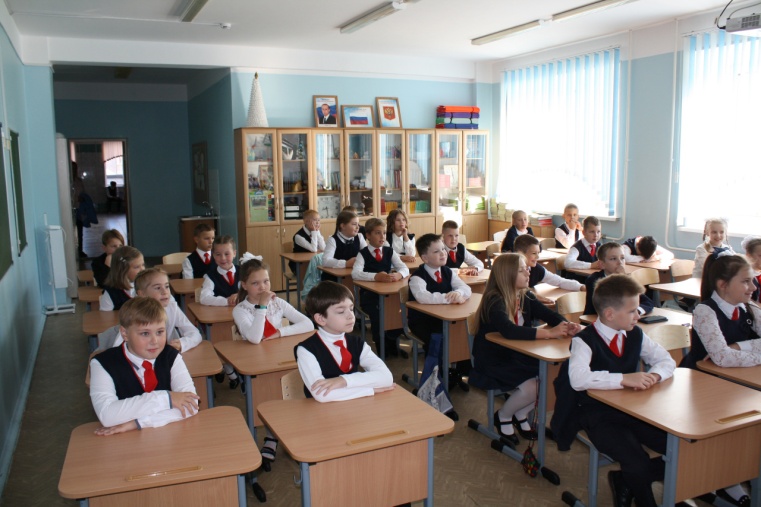 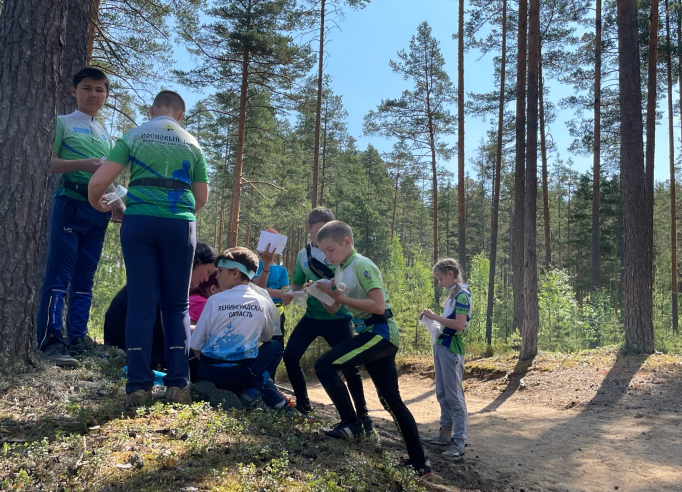 Музейная деятельность
Профессиональное искуство, народное творчество и
 культурно-досуговая деятельность
Обеспечение реализации муниципальной 
программы
Библиотечное обслуживание и популяризация чтения
№26
МП «Развитие культуры»
Всего 253,4
5,8% к 2023 году
млн.руб.
Комплексы процессных мероприятий
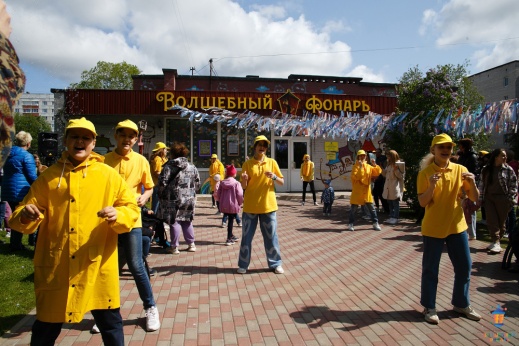 25,0
8,7
119,6
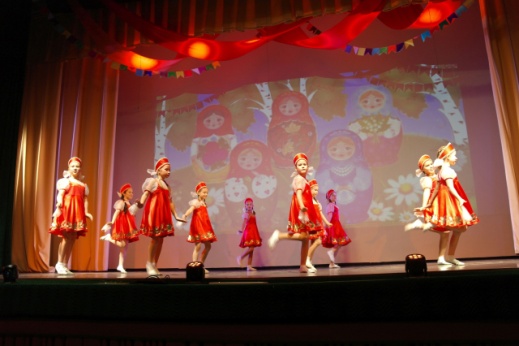 97,4
Муниципальный проект
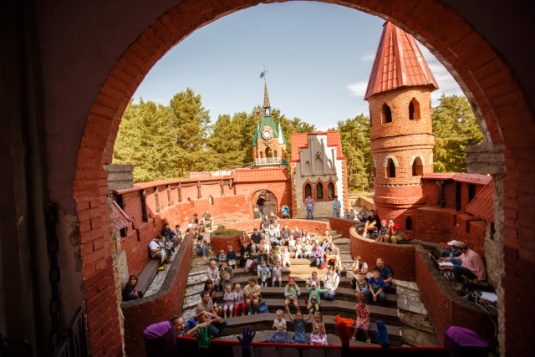 Модернизация муниципального музея 
	Сосновоборского городского округа
2,7
№27
Обеспечение консультационной и информационной поддержкой начинающих предпринимателей, субъектов МСП
Поддержка самозанятых граждан, применяющих специальный налоговый режим «Налог на профессиональный доход»
Поддержка социального предпринимательства
Поддержка МСП в области ремесленной деятельности
Содействие в доступе к финансовым и материальным (имущественным) ресурсам субъектов МСП, самозанятых граждан
Обеспечение мероприятий статистической информацией Петростата
МП «Стимулирование экономической активности малого и среднего предпринимательства»
млн.руб.
Всего 4,5       21,6% к 2023 году
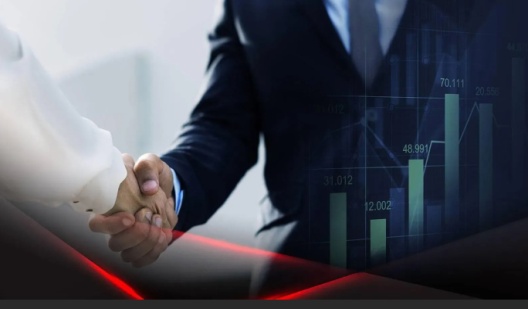 3,7
0,3
0,1
Поддержка молодежного предпринимательства
Комплексы процессных мероприятий
0,05
0,05
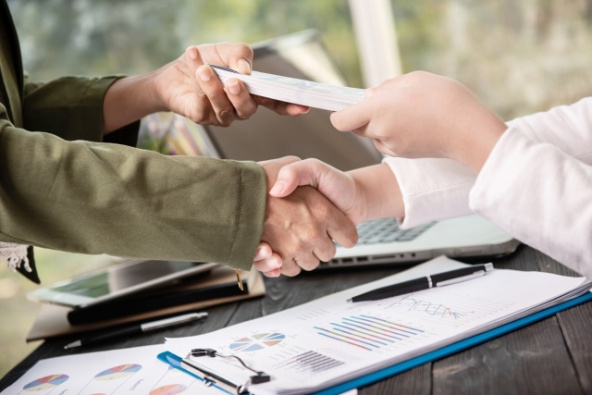 0,01
0,2
№28
«Физическая культура и спорт»
«Молодежная политика»
МП «Физическая культура, 
спорт и молодежная политика»
млн.руб.
Всего 57,3
10% к 2023 году
Комплексы процессных мероприятий
43,1
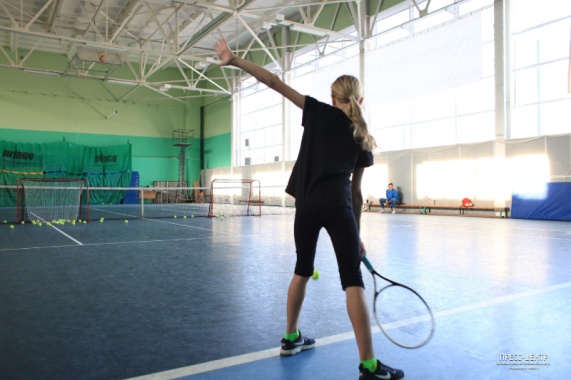 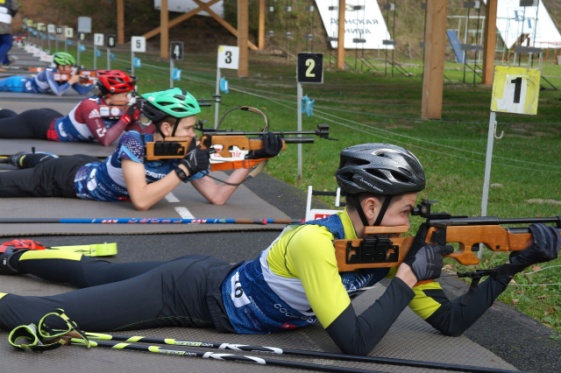 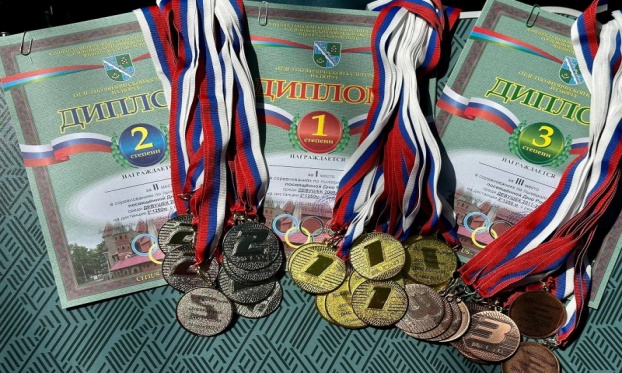 14,2
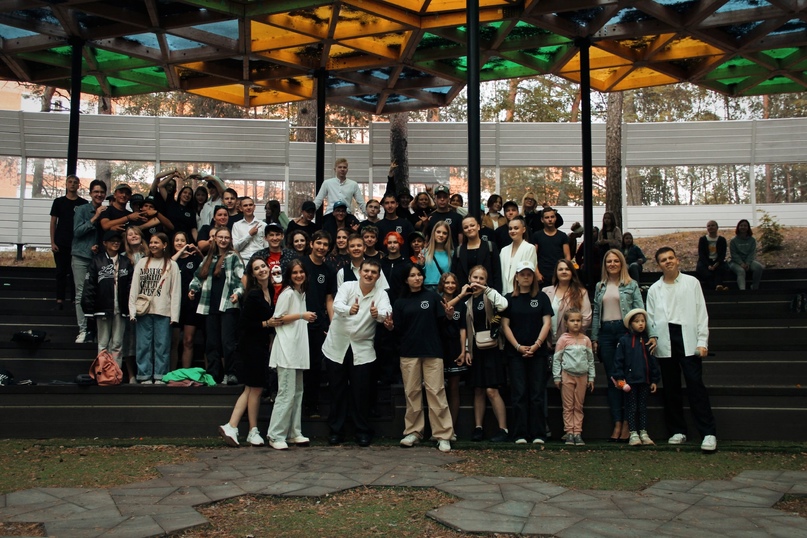 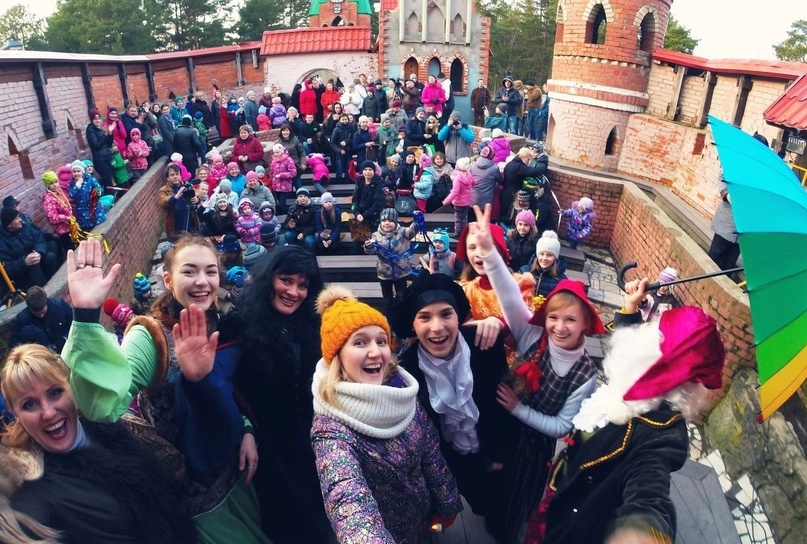 Организация работы с детьми, находящимися
 в социально-опасном положении
Формирование доступной среды жизнедеятельности
для инвалидов и других маломобильных групп 
населения
№29
Защита
Укрепление общественного здоровья
МП «Медико-социальная поддержка отдельных категорий граждан»
млн.руб.
14,6% к 2023 году
Всего 12,0
7,1
0,6
0,8
Комплексы процессных мероприятий
1,6
Развитие мер социальной поддержки отдельных категорий граждан
1,9
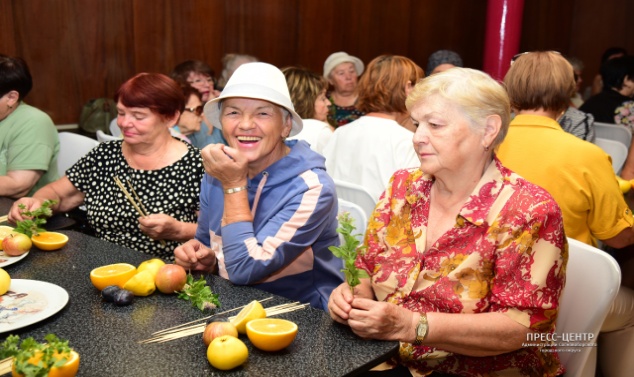 №30
Публичные нормативные обязательства
тыс. руб.
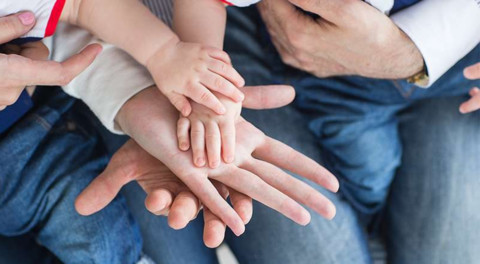 82,3
ЕДИНОВРЕМЕННАЯ ВЫПЛАТА ПОЧЕТНЫМ ГРАЖДАНАМ ГОРОДА
ЕДИНОВРЕМЕННАЯ ДЕНЕЖНАЯ ВЫПЛАТА ОТДЕЛЬНЫМ КАТЕГОРИЯМ ГРАЖДАН В СВЯЗИ С ПРАЗДНОВАНИЕМ ДНЯ ПОБЕДЫ  ВОВ 1941-1945
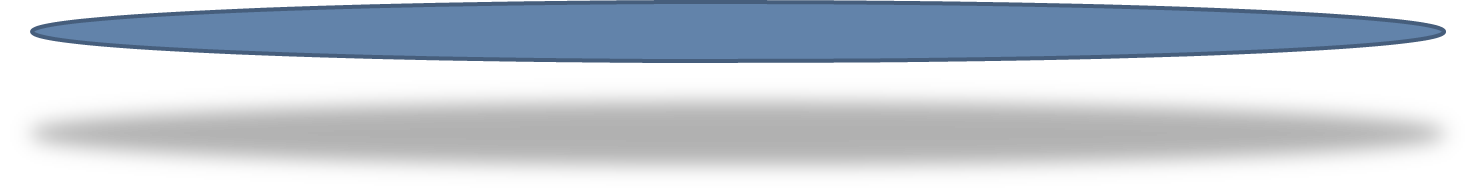 50,0
30,0
РАЗОВОЕ ПОСОБИЕ МОЛОДЫМ СПЕЦИАЛИСТАМ
ЕДИНОВРЕМЕННАЯ ДЕНЕЖНАЯ ВЫПЛАТА ГРАЖДАНАМ, 
УДОСТОЕННЫМ ГОСУДАРСТВЕННЫХ НАГРАД ИЛИ ПОЧЕТНЫХ ЗВАНИЙ СССР И РФ
25,0
20,0
СТИПЕНДИЯ ОСОБО ОДАРЕННЫМ, УСПЕШНО ОБУЧАЮЩИМСЯ СТУДЕНТАМ
ЕДИНОВРЕМЕННОЕ ПОСОБИЕ ПРИ РОЖДЕНИЕ РЕБЕНКА
15,0
ЕЖЕМЕСЯЧНАЯ ВЫПЛАТА КОМПЕНСАЦИИ ЗА НАЕМ ЖИЛЫХ ПОМЕЩЕНИЙ ПЕДАГОГАМИ СПЕЦИАЛИСТАМ ОРГАНИЗАЦИЙ, СОЗДАННЫХ ДЛЯ ИСПОЛНЕНИЯ ПОЛНОМОЧИЙ ОМС
15,0
ЕЖЕМЕСЯЧНАЯ СОЦ. ПОДДЕРЖКА, ОБУЧАЮЩИМСЯ В ВЫСШЕМ УЧЕБНОМ ЗАВЕДЕНИИ НА УСЛОВИЯХ ДОГОВОРА О ЦЕЛЕВОМ ОБУЧЕНИИ
10,0
№31
МП «Жилище»
Всего 31,3         7,8% к 2023 году
млн.руб.
Отраслевой проект
0,9
Улучшение жилищных условий и обеспечение
 жильем отдельных категорий граждан
28 СЕМЕЙ 
СМОГУТ УЛУЧШИТЬ 
ЖИЛИЩНЫЕ УСЛОВИЯ
Комплексы процессных мероприятий
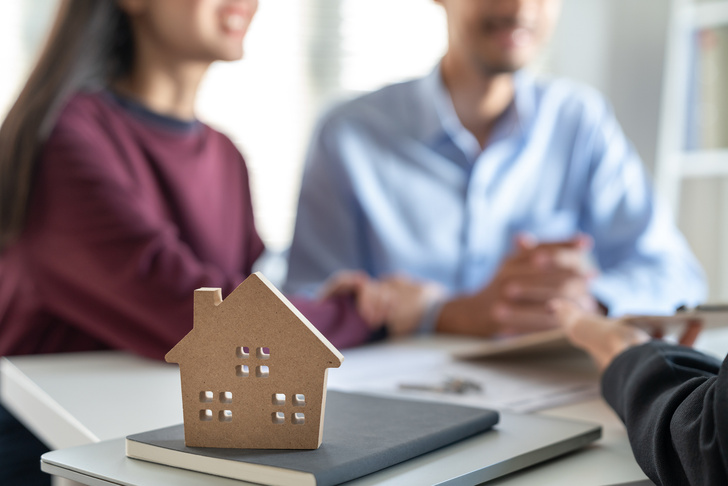 6,3
Улучшение жилищных условий специалистов организаций, созданных для исполнения полномочий органов местного самоуправления
Обеспечение жилыми помещениями работников бюджетной сферы
5,8
Поддержка граждан, нуждающихся в улучшении жилищных условий, на основе принципов ипотечного кредитования
5,3
5,3
Обеспечение жильем молодежи
№32
Передача в пользование и продажа объектов муниципальной собственности и земельных участков, собственность на которые не разграничена
Капитальный ремонт, содержание и создание инфраструктуры объектов муниципальной собственности
МП «Управление муниципальным имуществом»
млн.руб.
Всего 24,0       6,8% к 2023 году
Комплексы процессных мероприятий
12,8
11,1
Постановка на кадастровый учет и оценка объектов муниципальной собственности
0,1
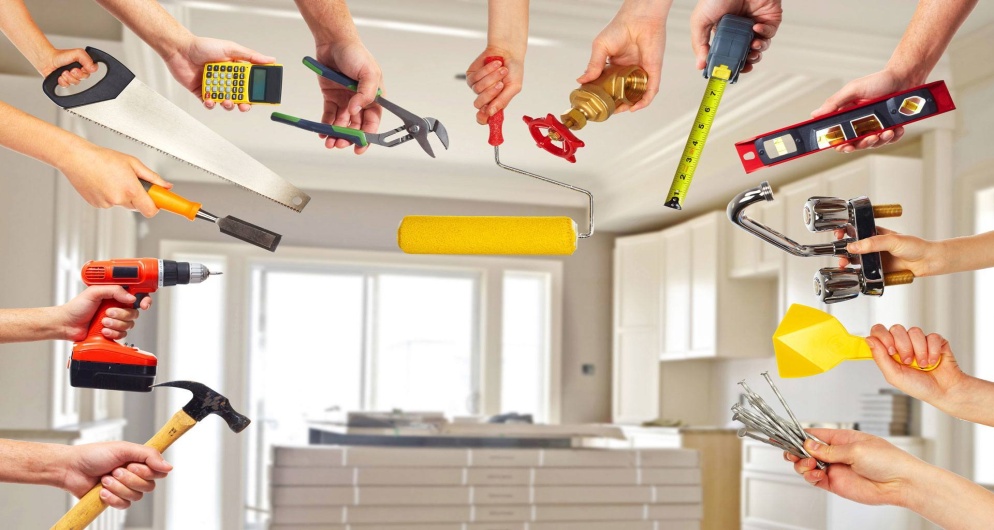 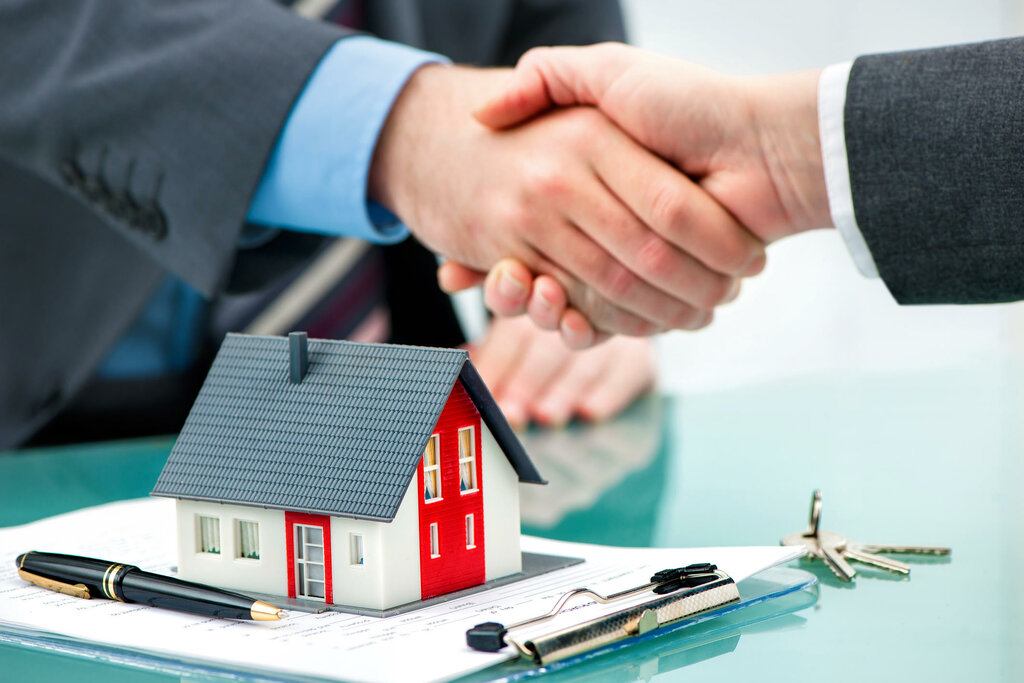 Обеспечение устойчивого функционирования и развития коммунальной и инженерной инфраструктуры
Эффективное обращение с отходами производства и потребления
Развитие градостроительной деятельности Сосновоборского городского округа
Обеспечение устойчивого функционирования и развития коммунальной и инженерной инфраструктуры и повышение энергоэффективности в Ленинградской области
№33
Улучшение жилищных условий и обеспечение жильем отдельных категорий граждан
Строительство объектов городской инфраструктуры
Инициативный проект "Я планирую бюджет"
Формирование комфортной городской среды
МП «Городское хозяйство»
1,4% к 2023 году
Всего 554,3
Проектная часть
млн.руб.
51,4
Региональные проекты
0,3
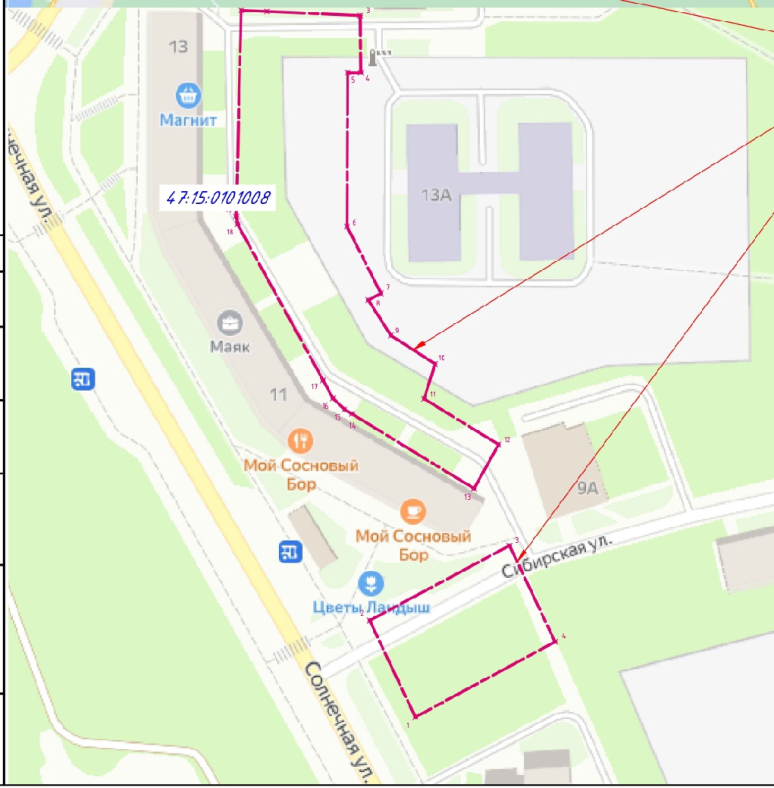 13,0
Отраслевые проекты
10,1
10,9
62,3
18,8
Проекты
7,5
Обеспечение устойчивого функционирования и развития коммунальной и инженерной инфраструктуры
Содействие участию населения в осуществлении местного самоуправления
Энергосбережение и повышение энергетической эфективности, повышения эффективности функционированя городского хозяйства
№34
Содержание территорий по охране окружающей среды
Обеспечение гарантий погребения
Содержание и ремонт объектов благоустройства
Организация пассажирских перевозок, организация ритуальных услуг, содержания мест захоронений
Развитие градостроительной деятельности
Содержание системы дренажно-ливневой канализации
Обращение с отходами
Содержание и уход за зелеными насаждениями
Содержание территорий общего пользования
МП «Городское хозяйство»
млн.руб.
Комплексы процессных мероприятий
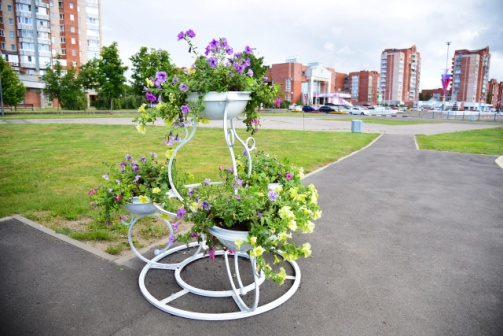 216,4
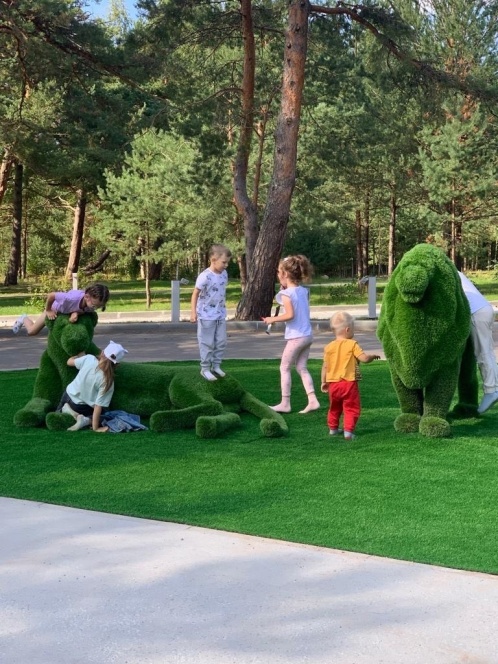 51,96
27,25
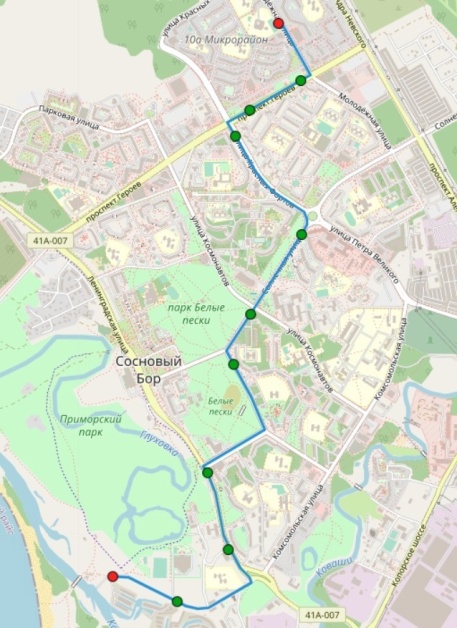 16,9
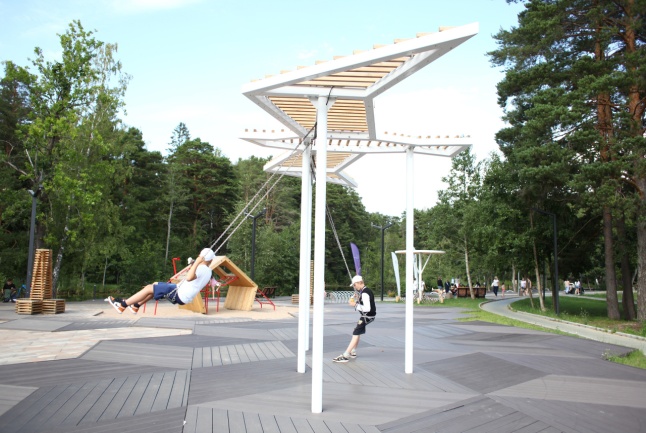 16,2
15,76
15,2
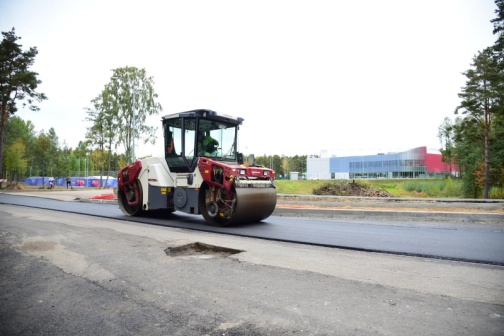 13,9
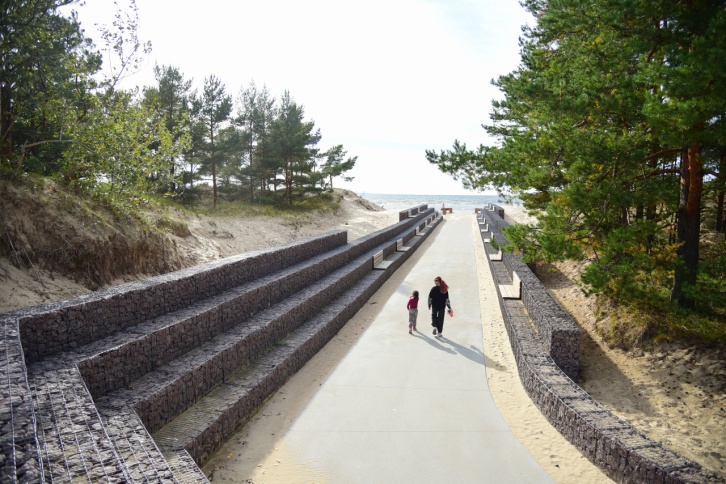 11,1
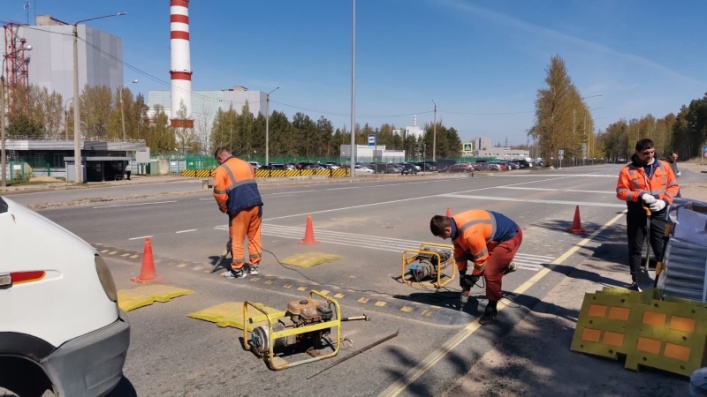 1,3
0,97
0,68
№35
Направление поддержки ЖКХ
млн.руб.
Всего 71,5
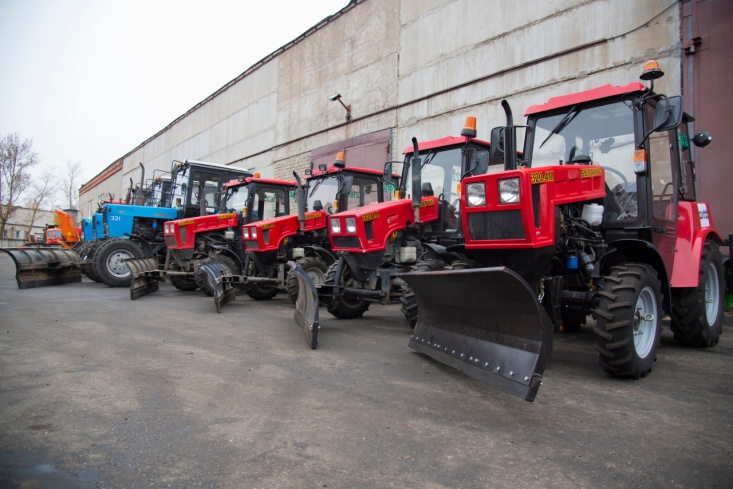 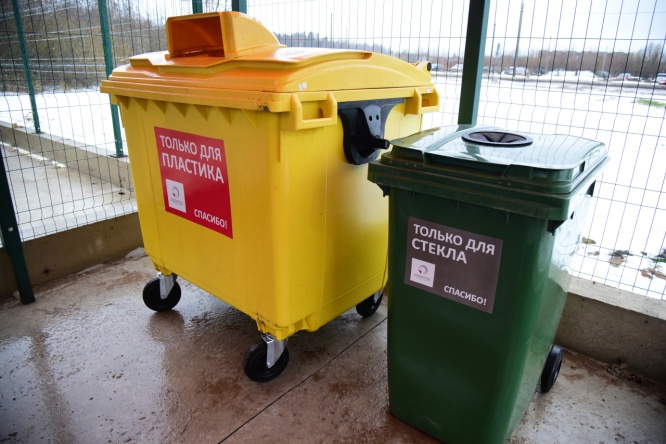 №36
Поддержка инициатив жителей города
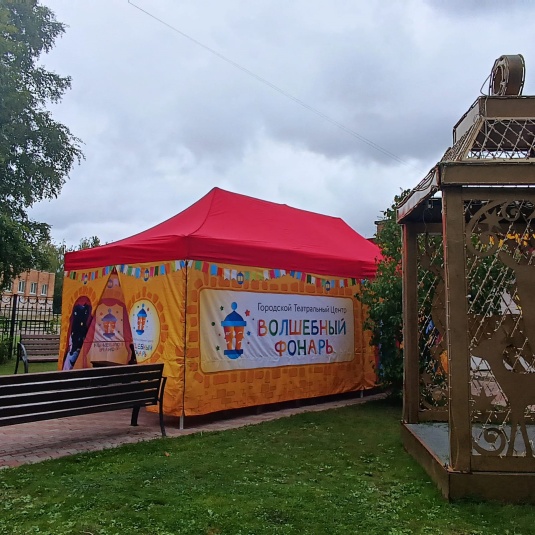 Всего 35 проектов на 33,7
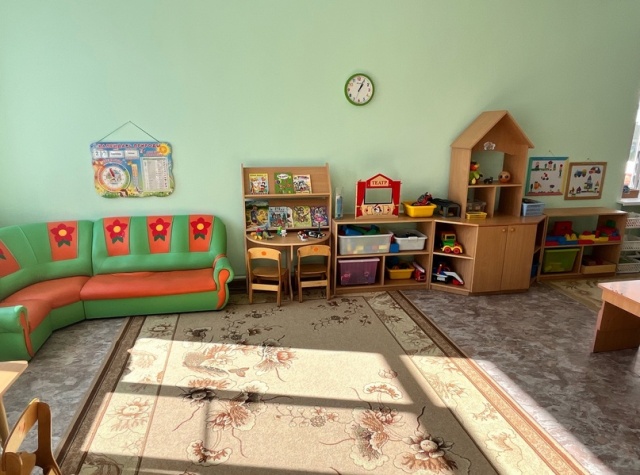 млн.руб.
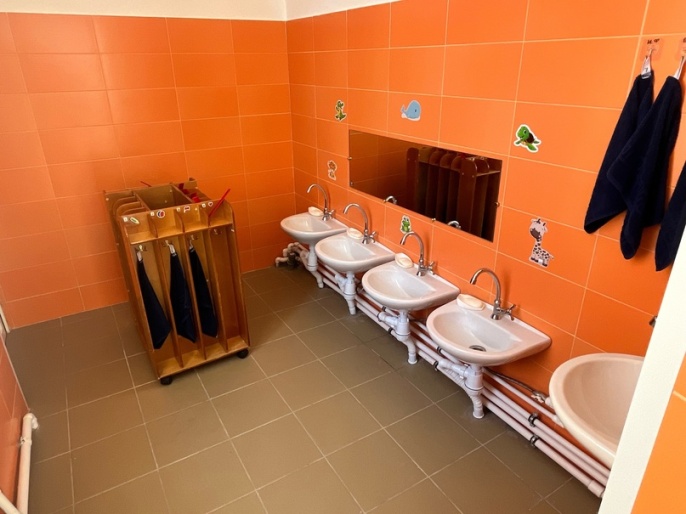 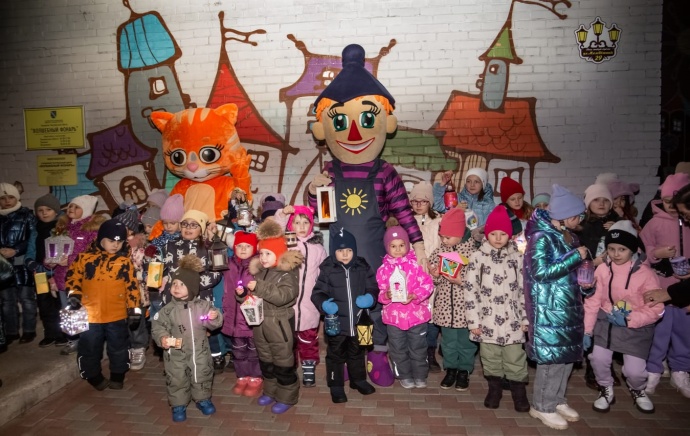 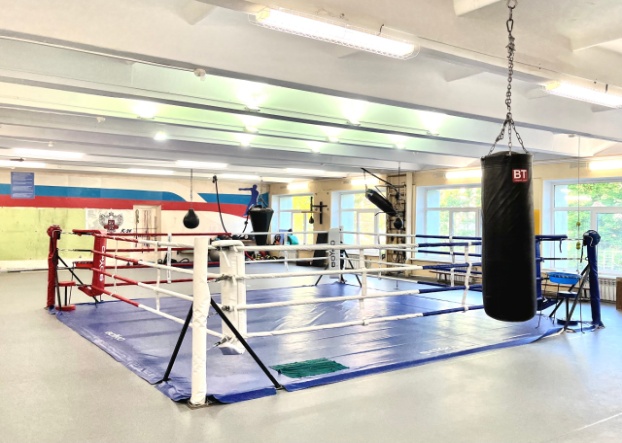 15,1
4,0
14,6
Развитие общественной инфраструктуры муниципального значения
(28 проектов)
Поддержка ТОС в Сосновоборском городском округе
(1 проект)
Проект
«Я планирую 
бюджет»
(6 проектов)
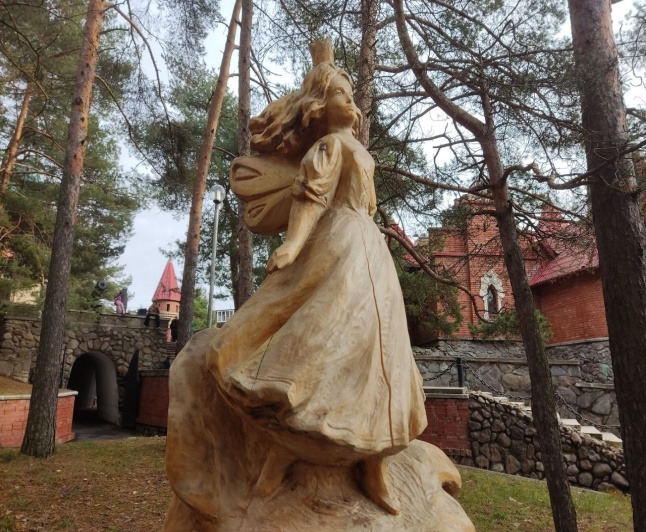 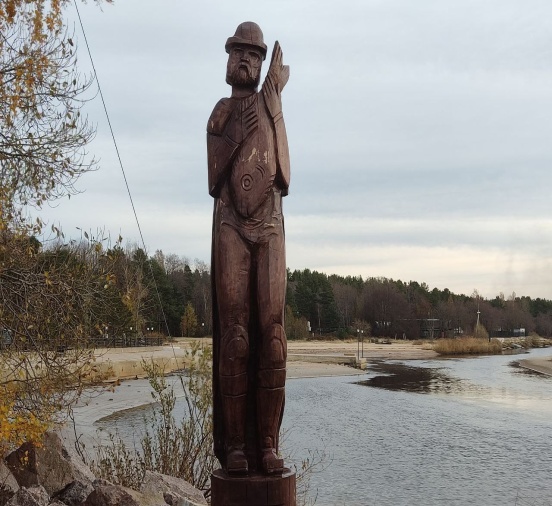 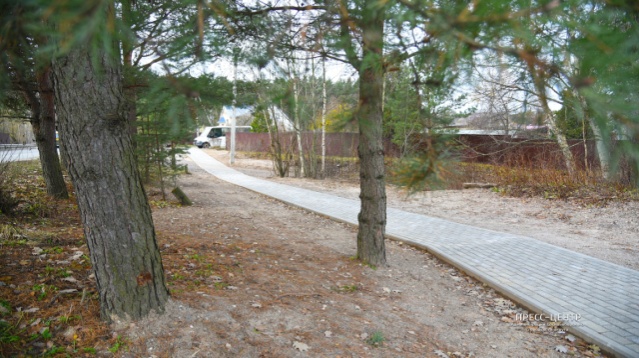 «Электронный муниципалитет»
«Дополнительное профессиональное
 образование муниципальных служащих»
№37
«Власть и общество»
МП «Развитие
 информационного общества»
Всего 19,8 млн.руб.       7,1% к 2023 года
млн.руб.
Комплексы процессных мероприятий
3,6
15,7
0,5
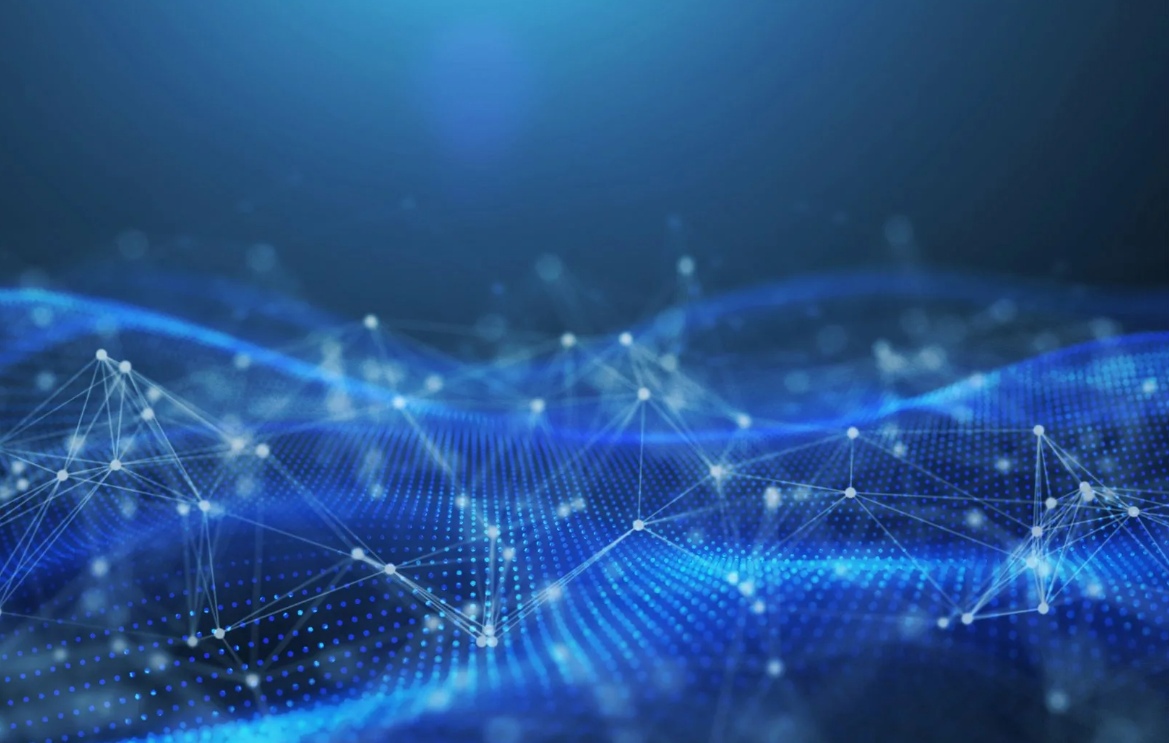 Создание в целях гражданской обороны и ликвидации чрезвычайных ситуаций запасов материально-технических, медицинских и иных средств
Создание и обслуживание системы контроля и управления доступом в здание общественных организаций
№38
Совершенствование и развитие системы 
оповещения и информирования населения
Усиление борьбы с преступностью и правонарушениями
Пожарная безопасность
Обеспечение безопасности людей на водных объектах
МП «Безопасность
 жизнедеятельности населения»
млн.руб.
Всего 9,2 млн.руб.       39,1% к 2023 года
Комплексы процессных мероприятий
4,8
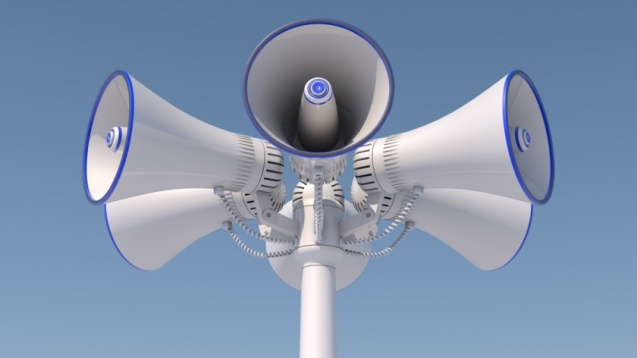 1,9
1,1
0,8
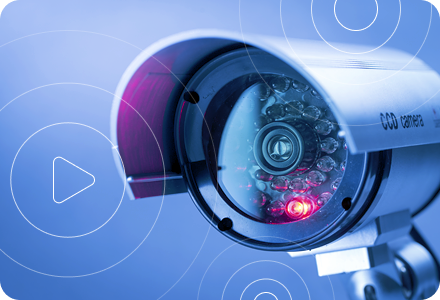 0,3
0,3
№39
Бюджетная политика Сосновоборского городского округа на 2024-2026 годы
Увеличение доходной базы бюджета Сосновоборского городского округа
2
Повышение эффективности управления бюджетными расходами
1
4
3
Стратегическая приоритизация расходов и внедрение принципов проектного управления
Сохранение безопасного уровня долговой нагрузки Сосновоборского городского округа
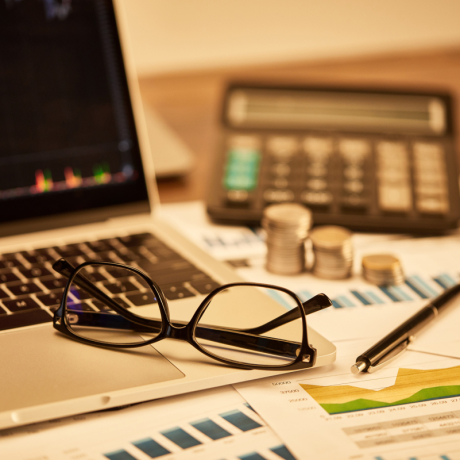 Спасибо за внимание!